DO YOU HAVE A RACIAL PREFERENCE?
Assignment Directions
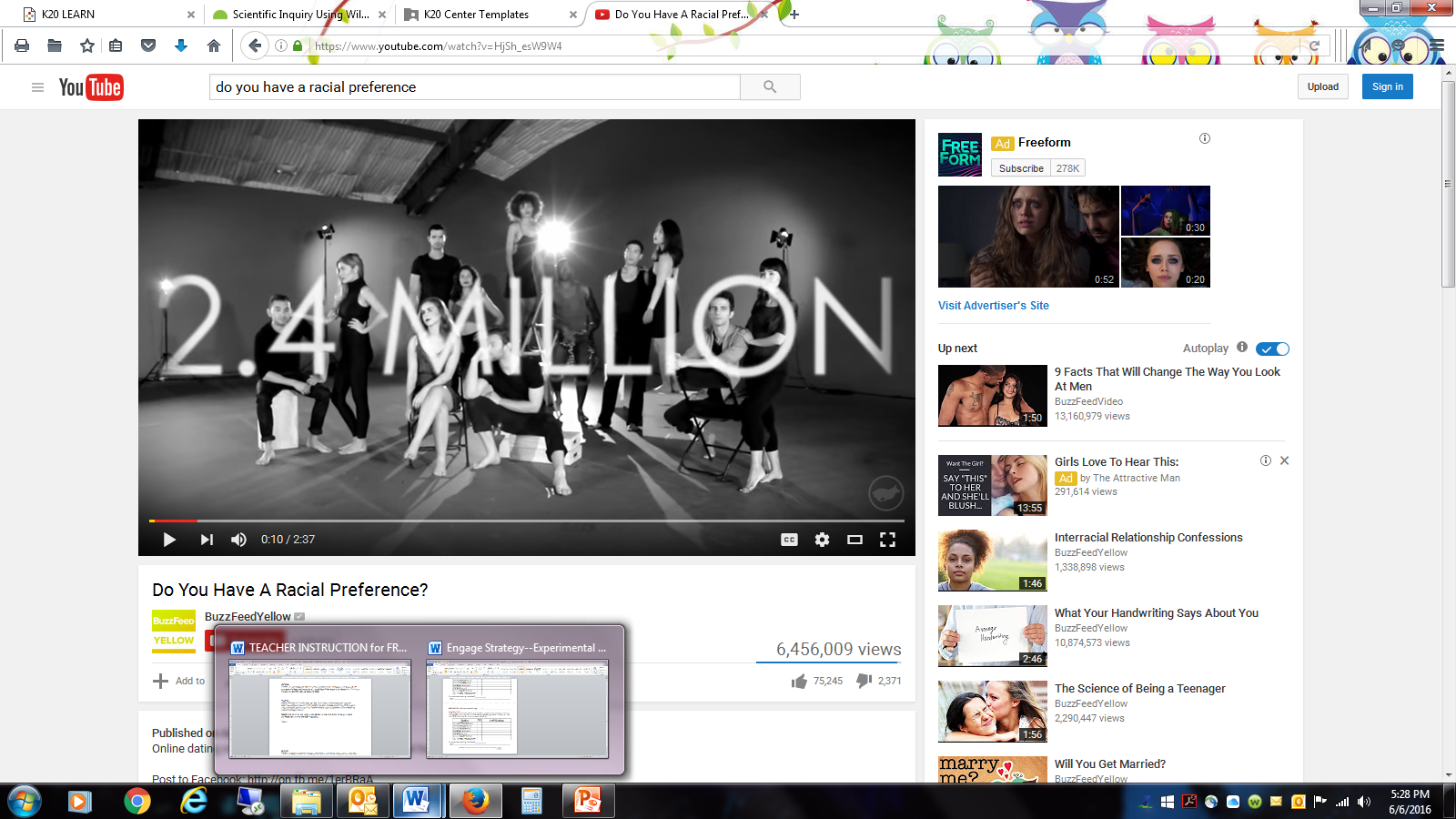 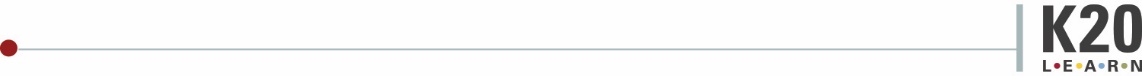 FRAGRANT PHEROMONES
Notecard Setup
Student Name(s)
Date
What questions were trying to be answered?

What would have been the study’s hypothesis?

What data was taken during the experiment?

What conclusion(s) can be made?
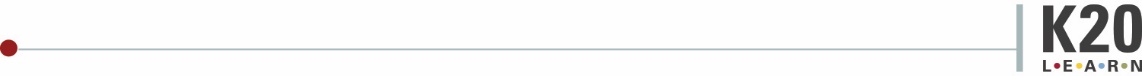 FRAGRANT PHEROMONES